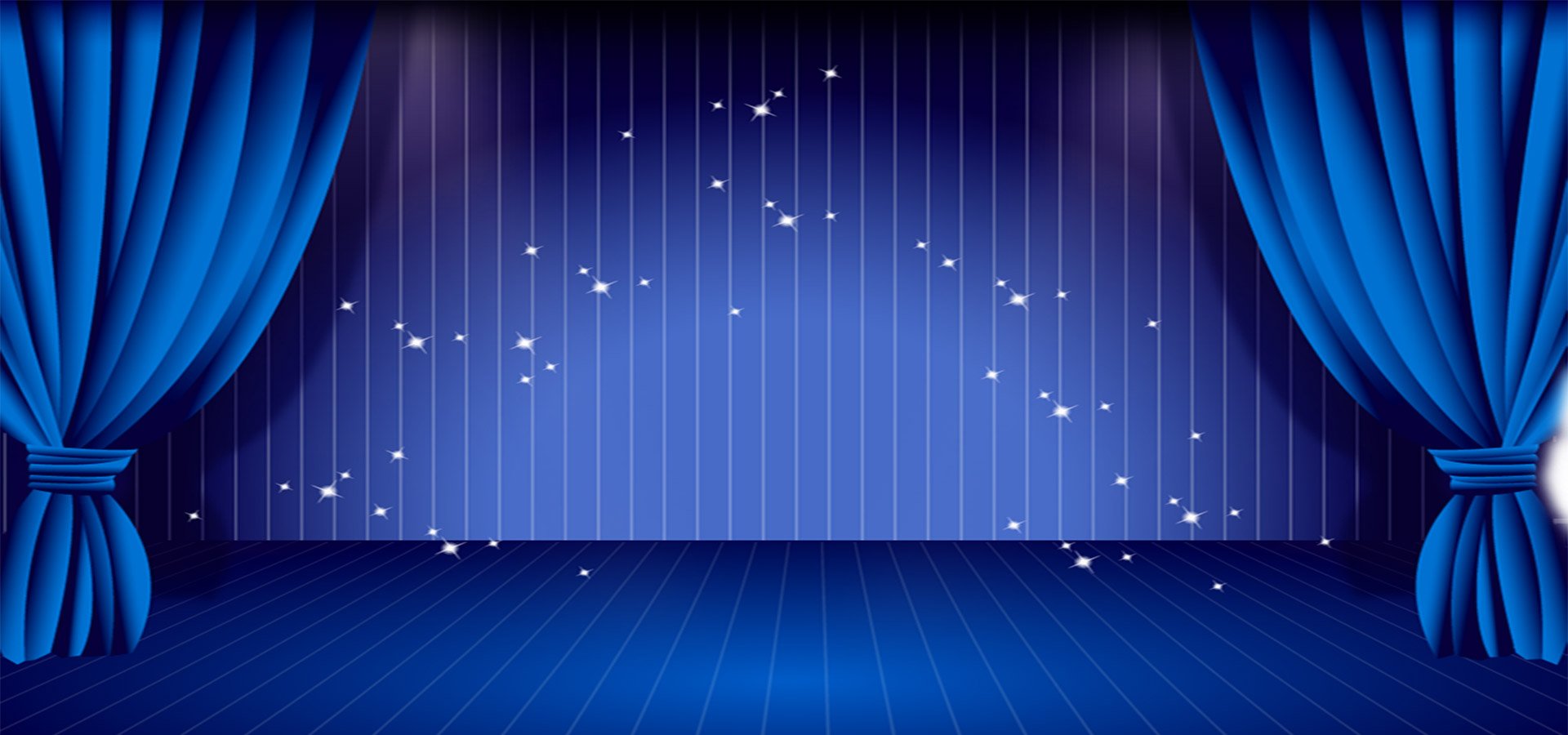 Муниципальное бюджетное дошкольное образовательное учреждение детский сад №33 села Вознесенское Амурского муниципального района Хабаровского края
методическое объединение
по теме

«Взаимодействие с родителями по развитию речи детей дошкольного возраста средствами театрализованной деятельности»
с. Вознесенское, 2025 г.
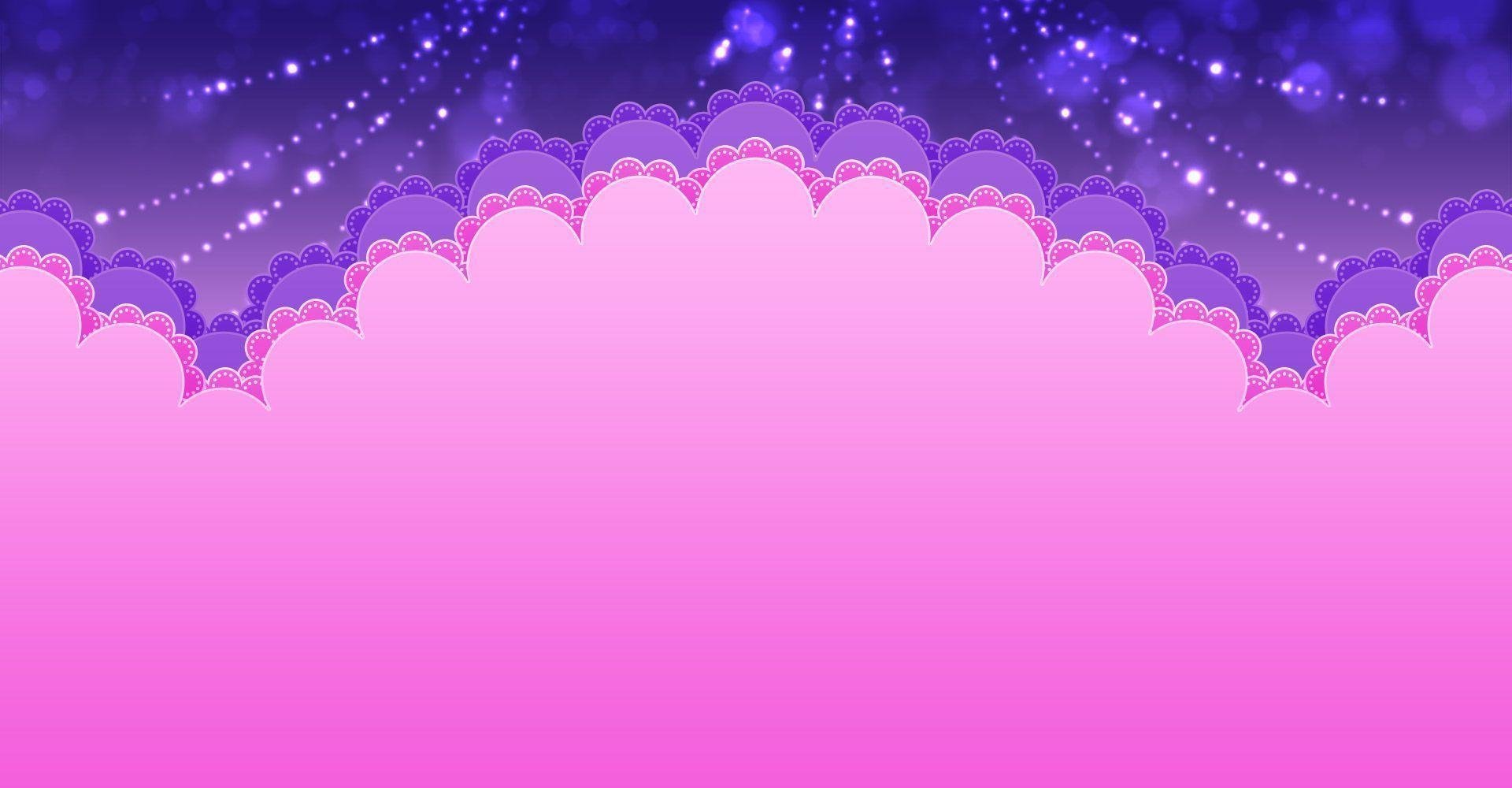 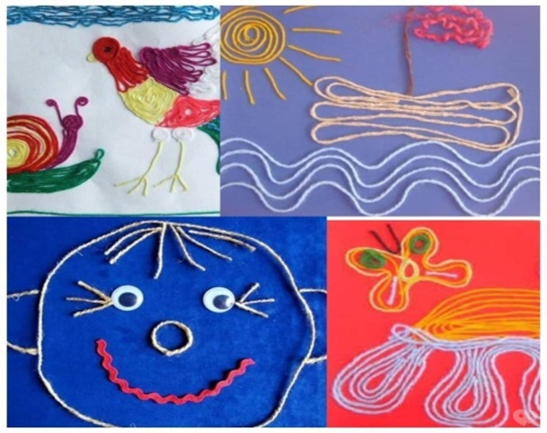 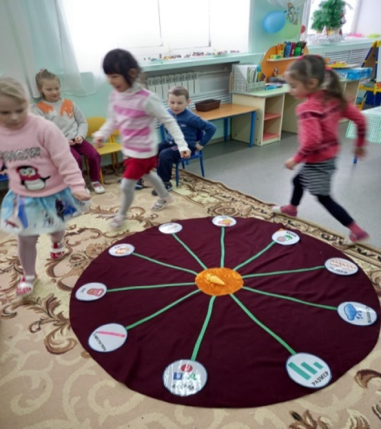 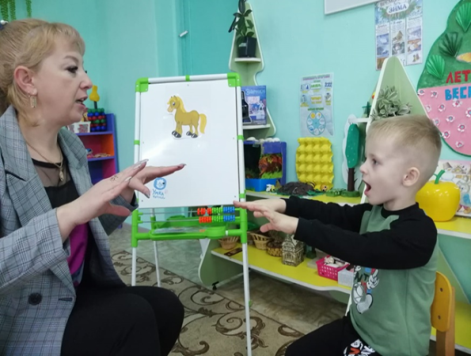 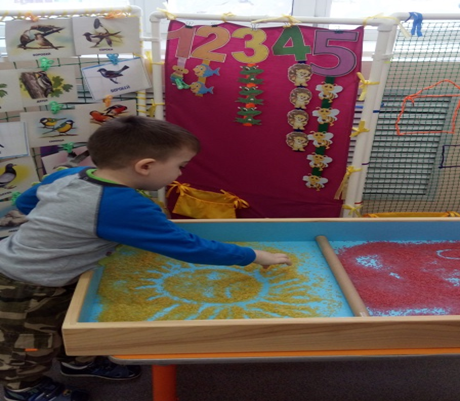 Биоэнергопластика;
Игры и упражнения на запуск речи;
Круги Луллия
«Юнгианская песочница»;
ТРИЗ технология «Карусель»;
Технология «Скрайбинг»;
Технология «Ниткография».
Методика В.В. Воскобовича «Фиолетовый лес»;
Программно-методический комплекс «Мерсибо Плюс» (интерактивные игры и упражнения)
Методика Е.А. Беляк «STEAM – лаборатория»
Здоровьесберегающие технологии;
Нетрадиционные игры на формирование воздушной струи;
Дидактическая игра «Волшебные конверты и кубики»
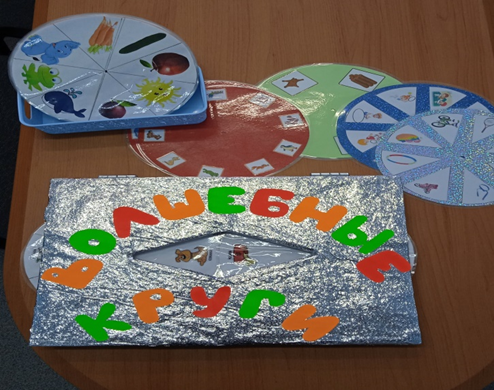 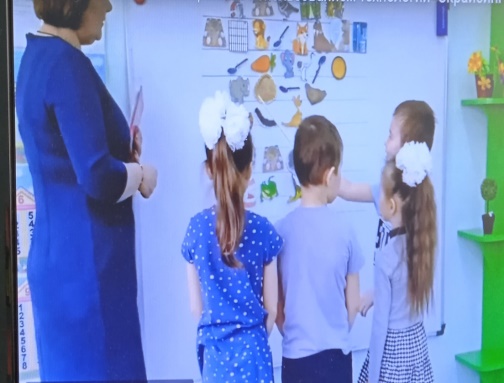 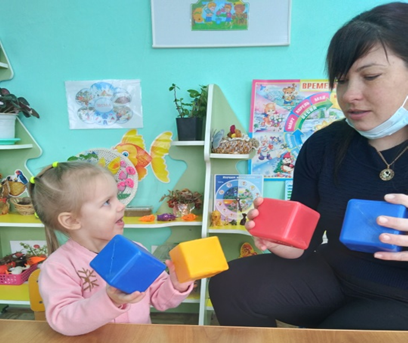 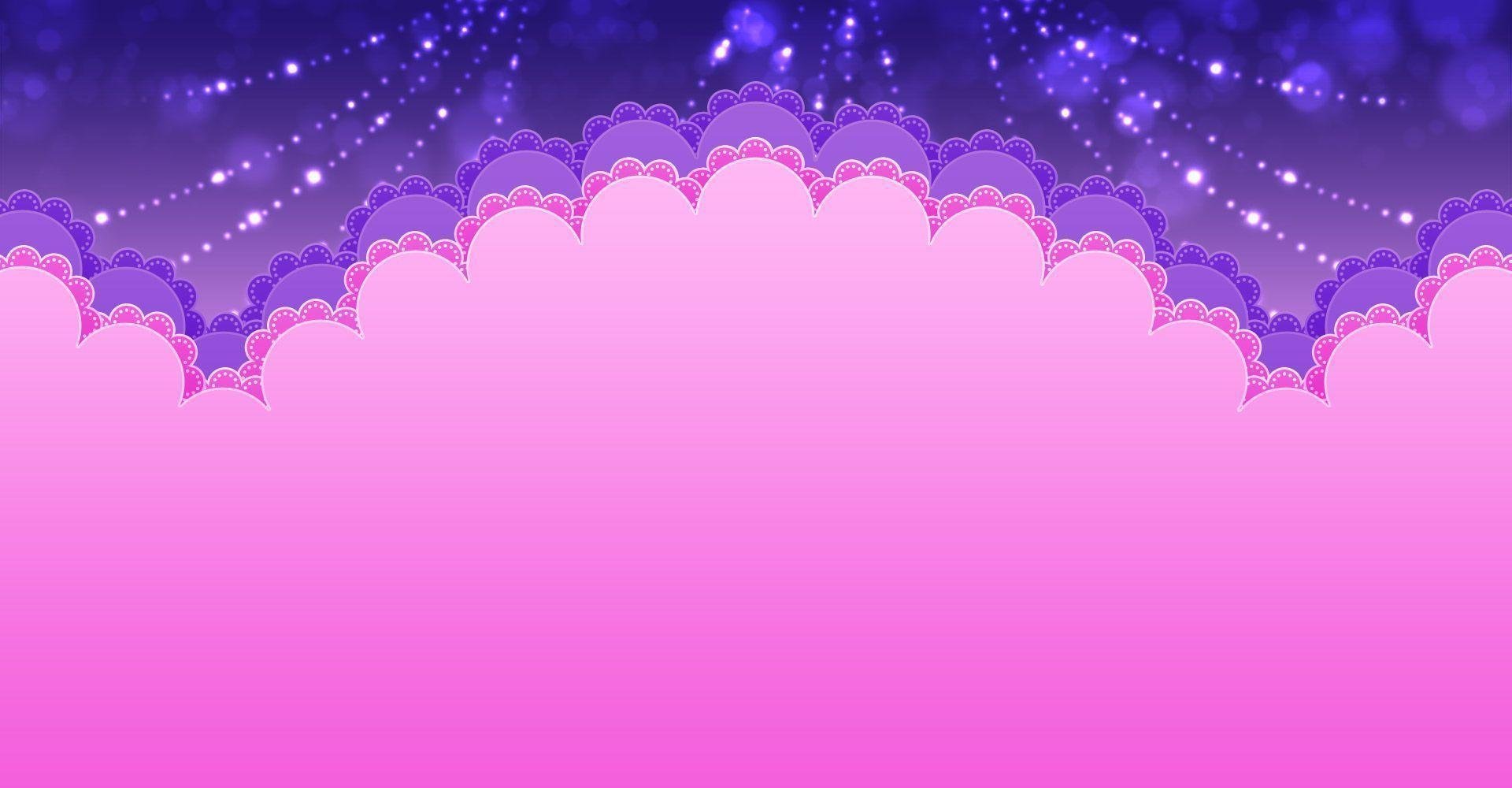 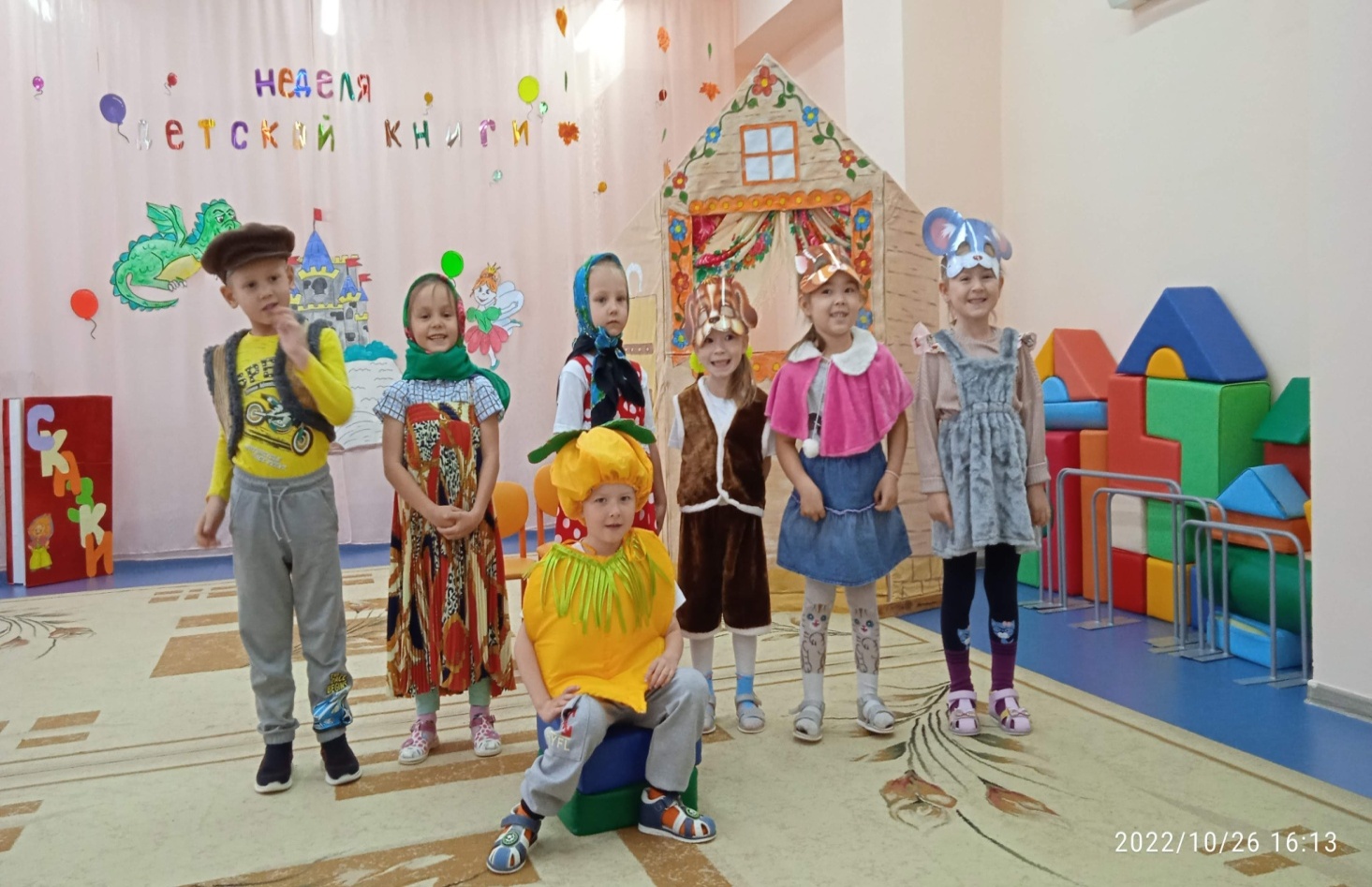 «Театрализованная деятельность, как средство развития речевых и творческих способностей детей дошкольного возраста»
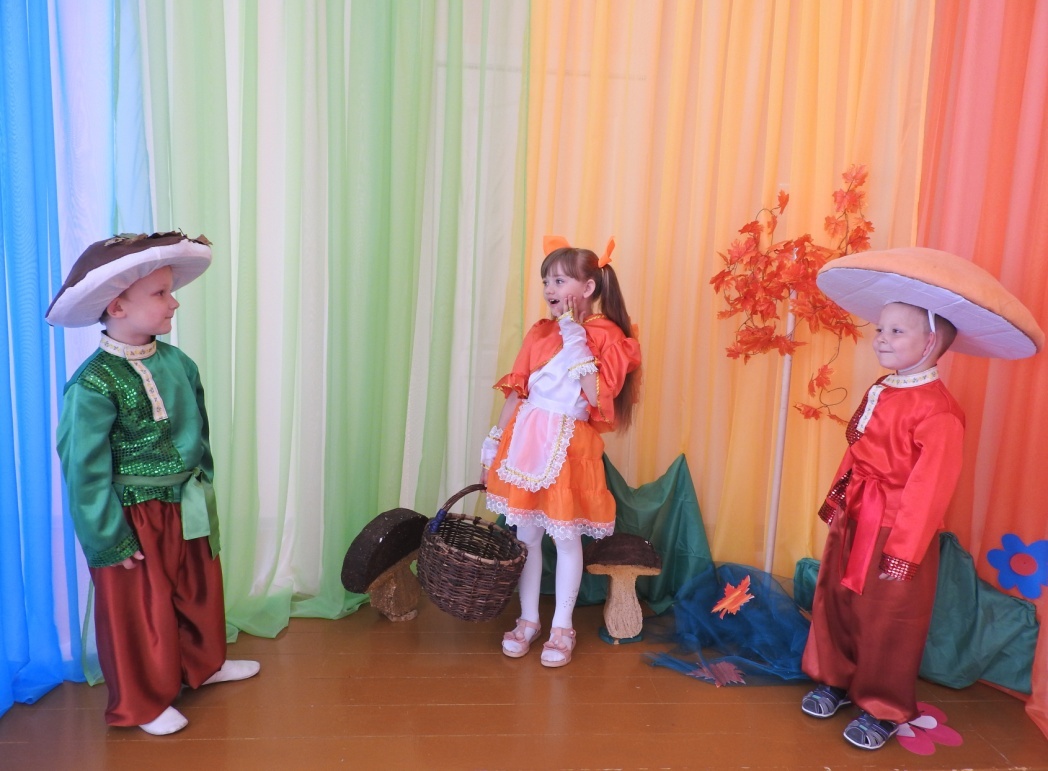 Это прекрасное средство для 
интенсивного развития речи детей, 
обогащения словаря, развития 
мышления, воображения, творческих 
способностей.
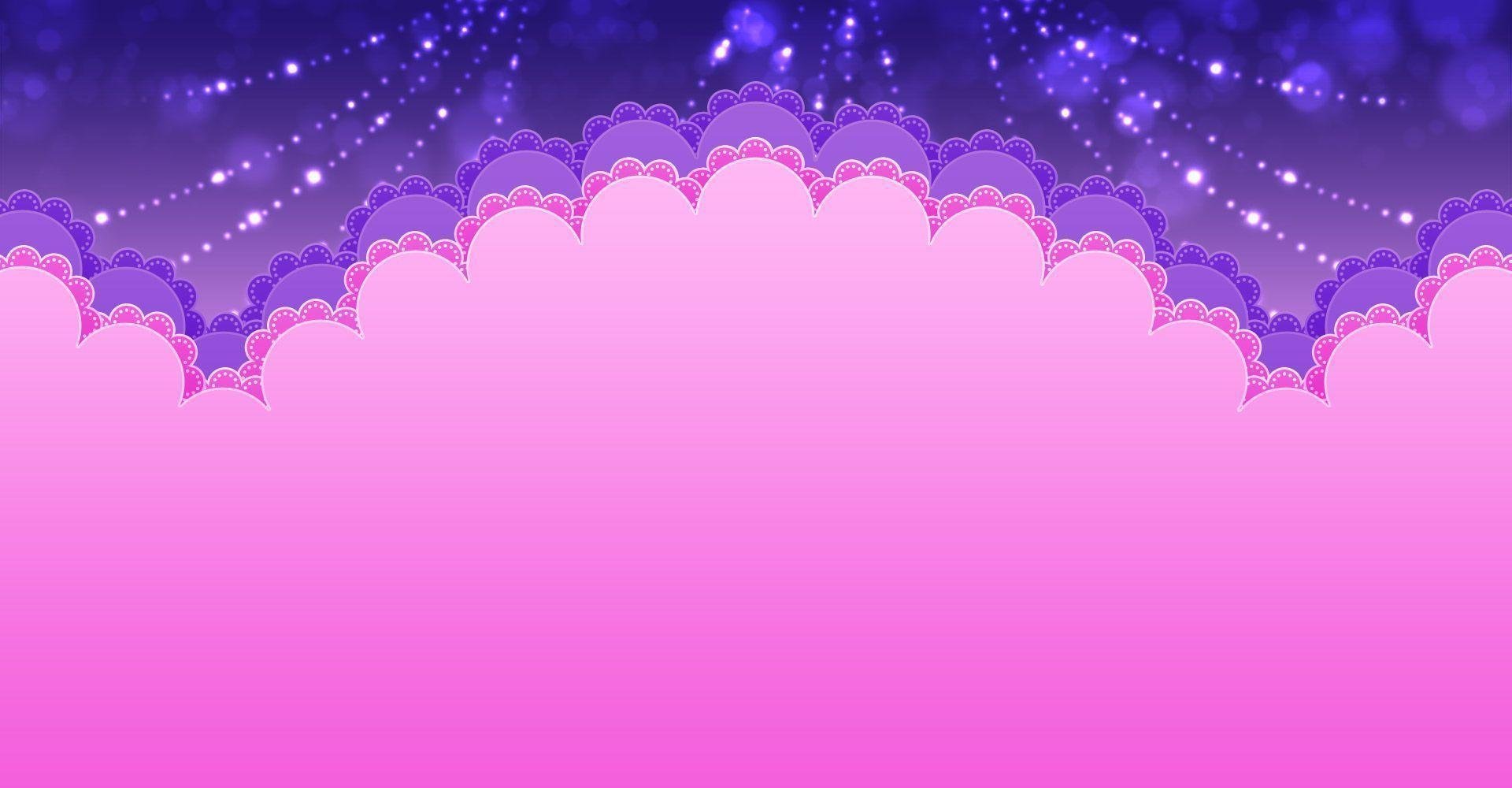 ЗАДАЧИ :
 Решались следующие поставленные задачи.
•  развитие речевых способностей дошкольников;
•  совершенствование артикуляционного аппарата;
•  формирование диалогической речи;
•  улучшение усвоения содержания художественного произведения;
• развитие элементов речевого общения: мимики, жестов, пантомимики, интонации, голоса;
•  формирование опыта социального поведения;
•  стимулировали активную речь.
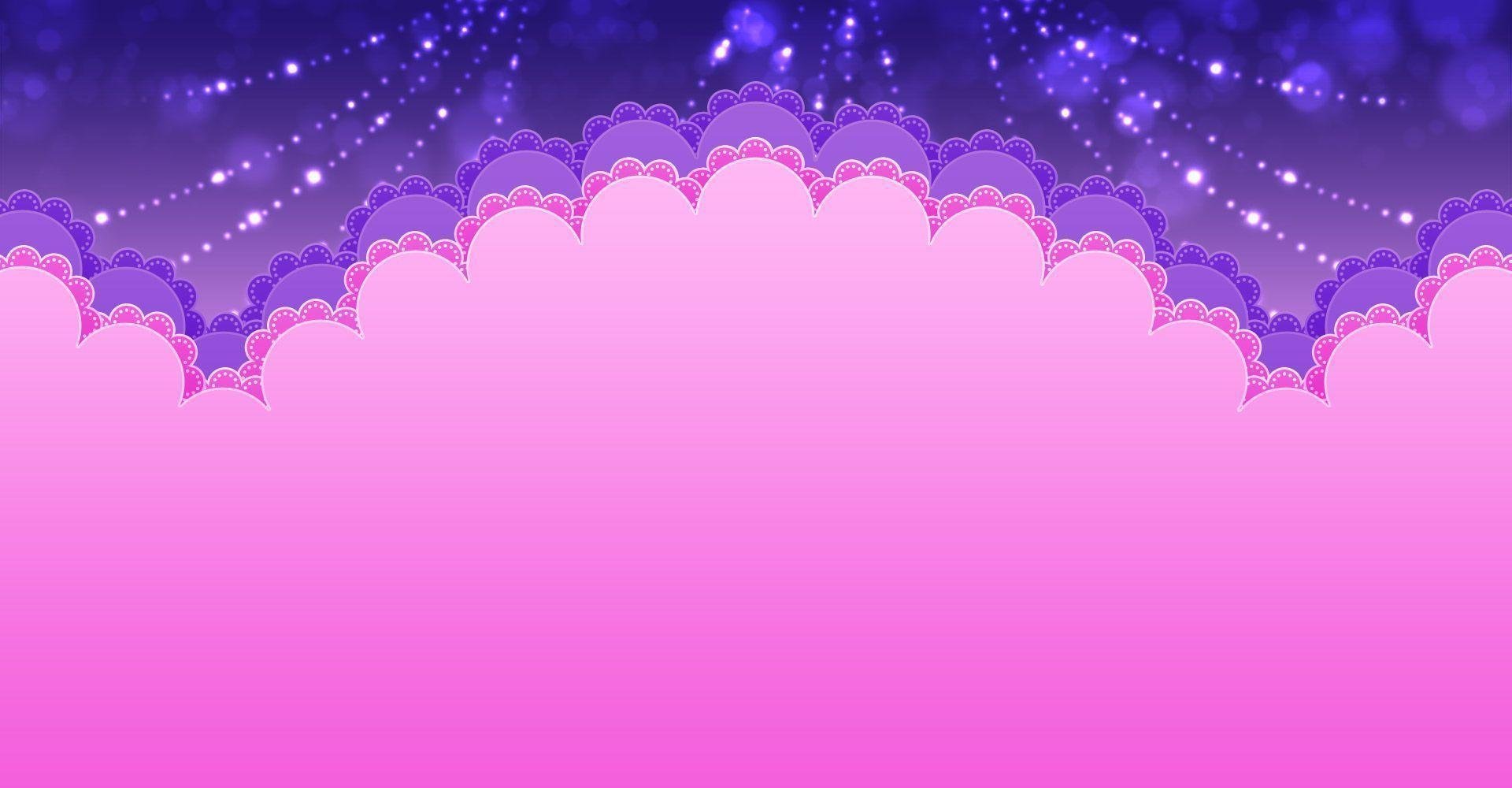 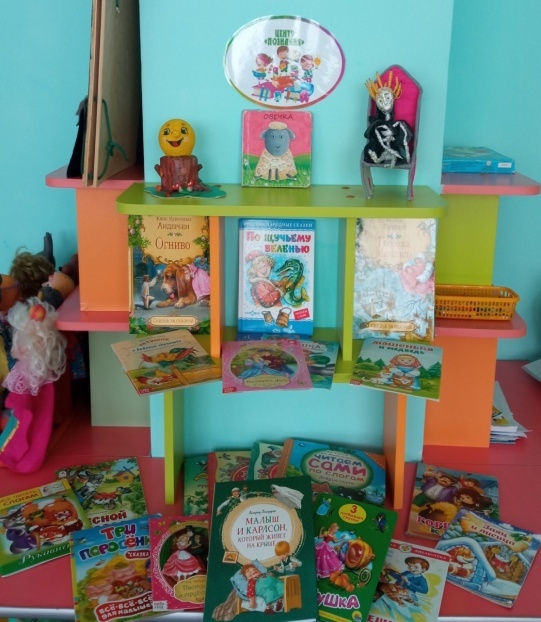 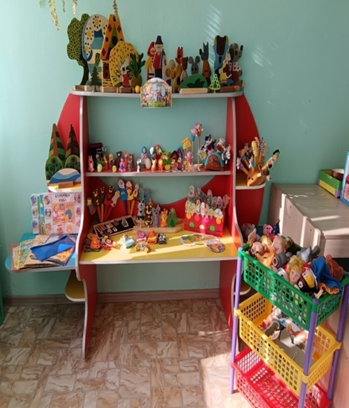 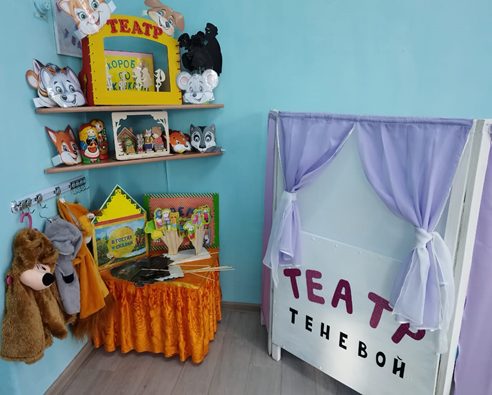 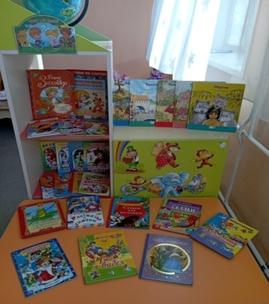 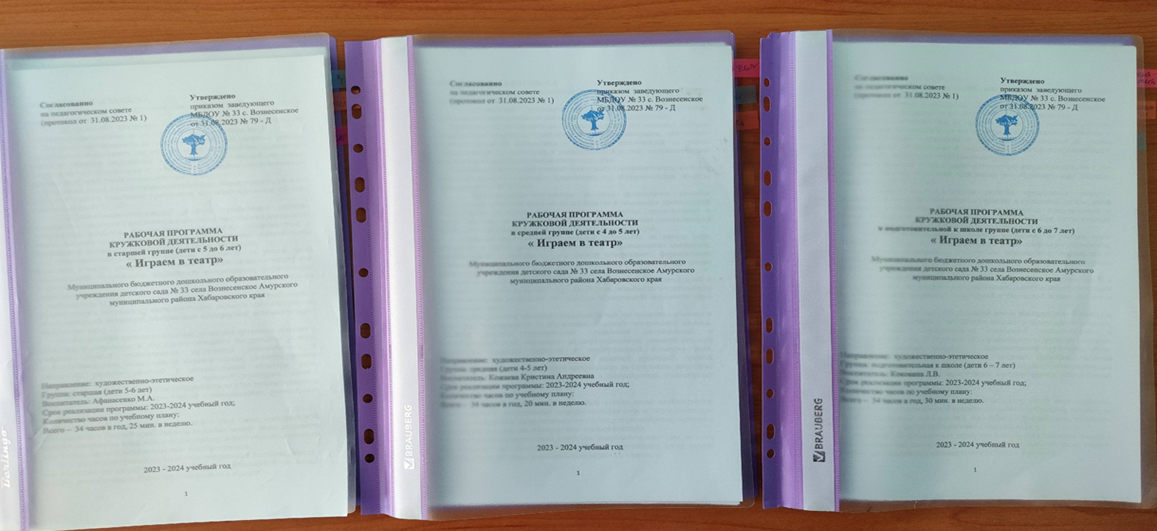 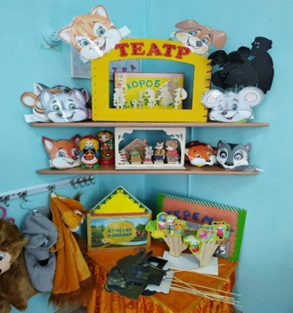 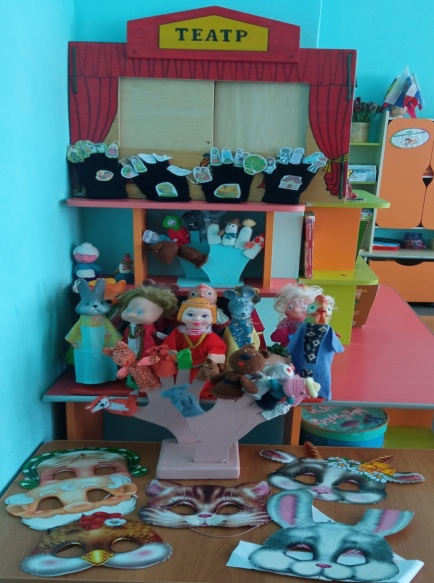 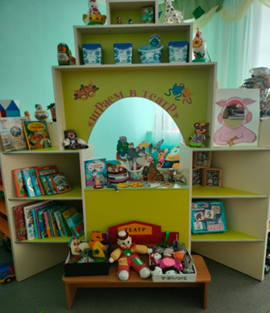 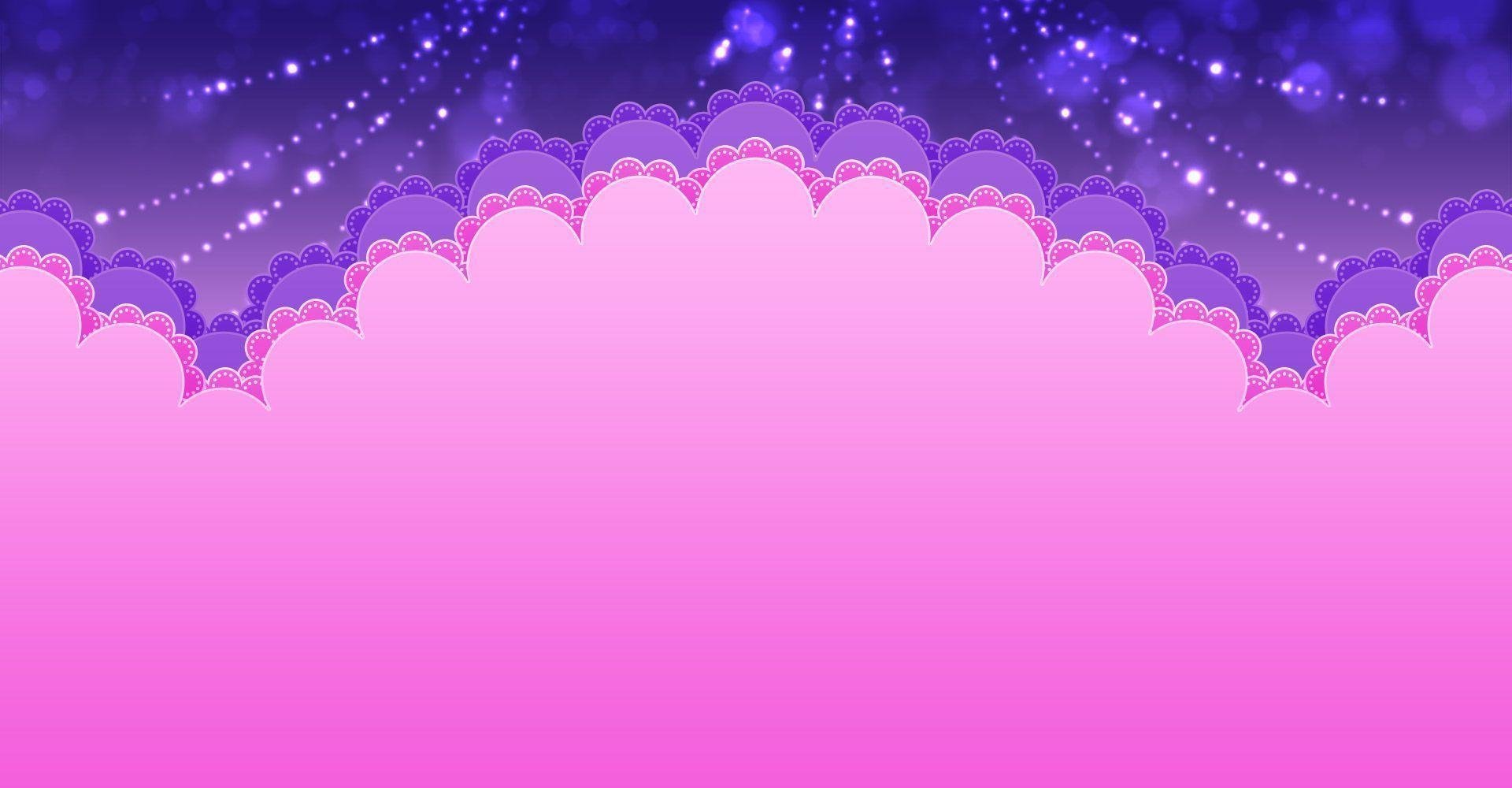 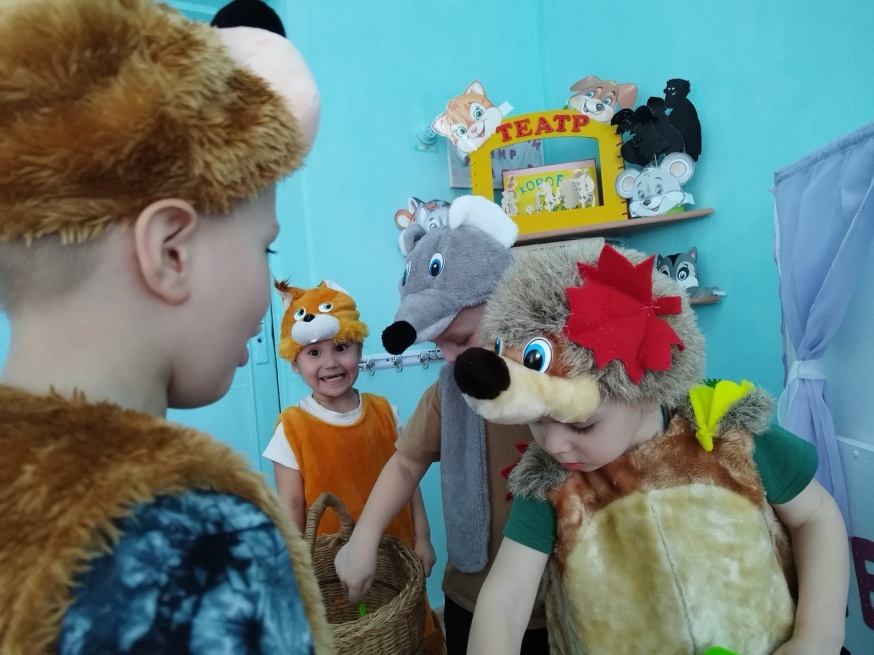 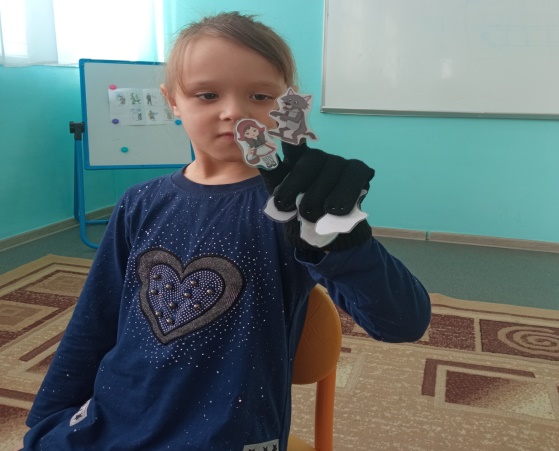 «Взаимодействие с родителями по развитию речи детей дошкольного возраста средствами театрализованной деятельности»
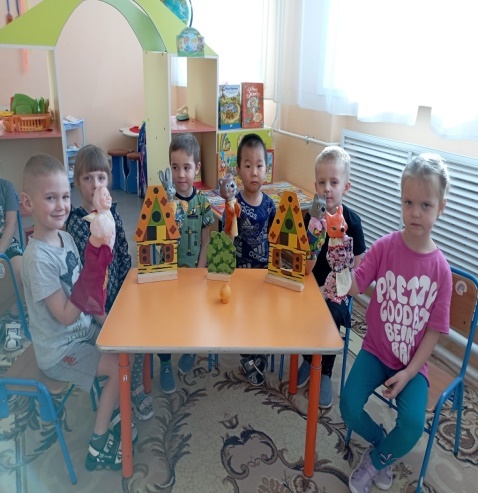 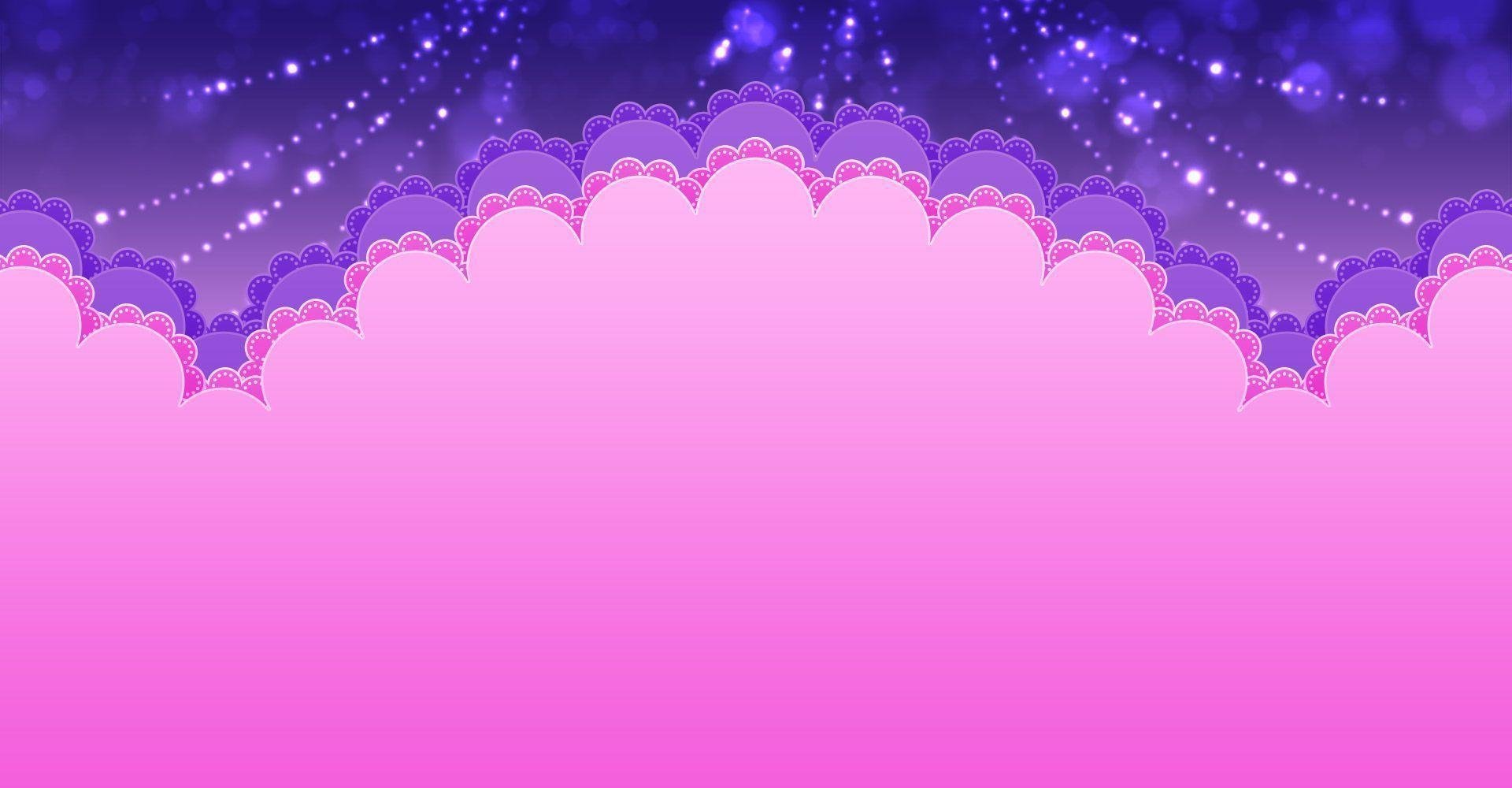 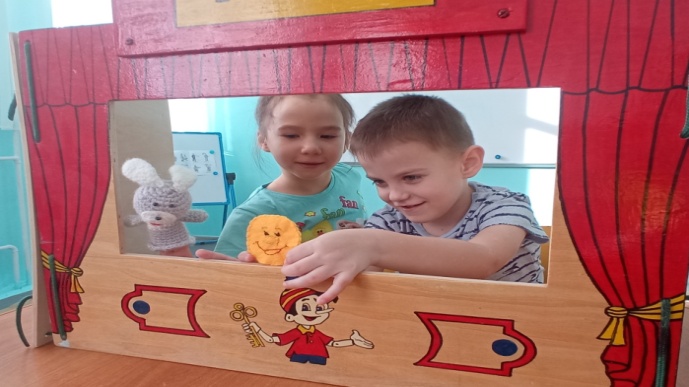 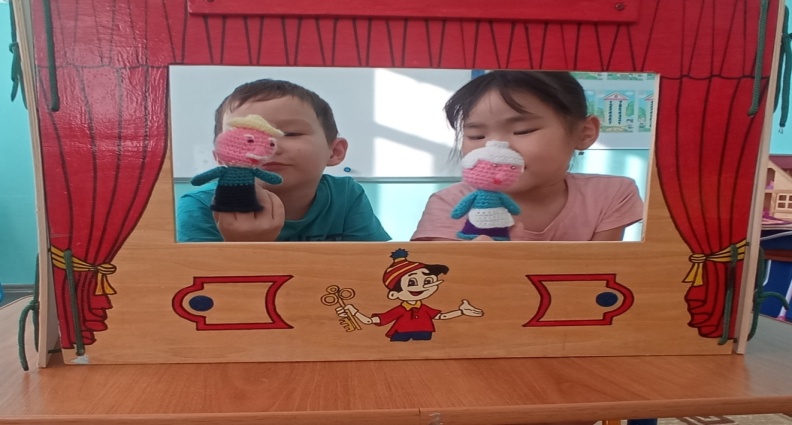 52% из опрошенных родителей ежедневно читают своему ребёнку сказки;

48% разучивают стихи самостоятельно, не по просьбе воспитателя;

Всего 33% играют со своими детьми.
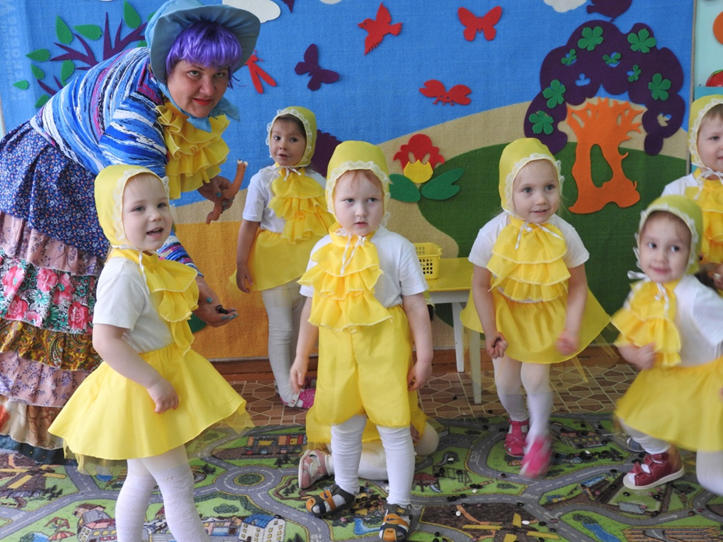 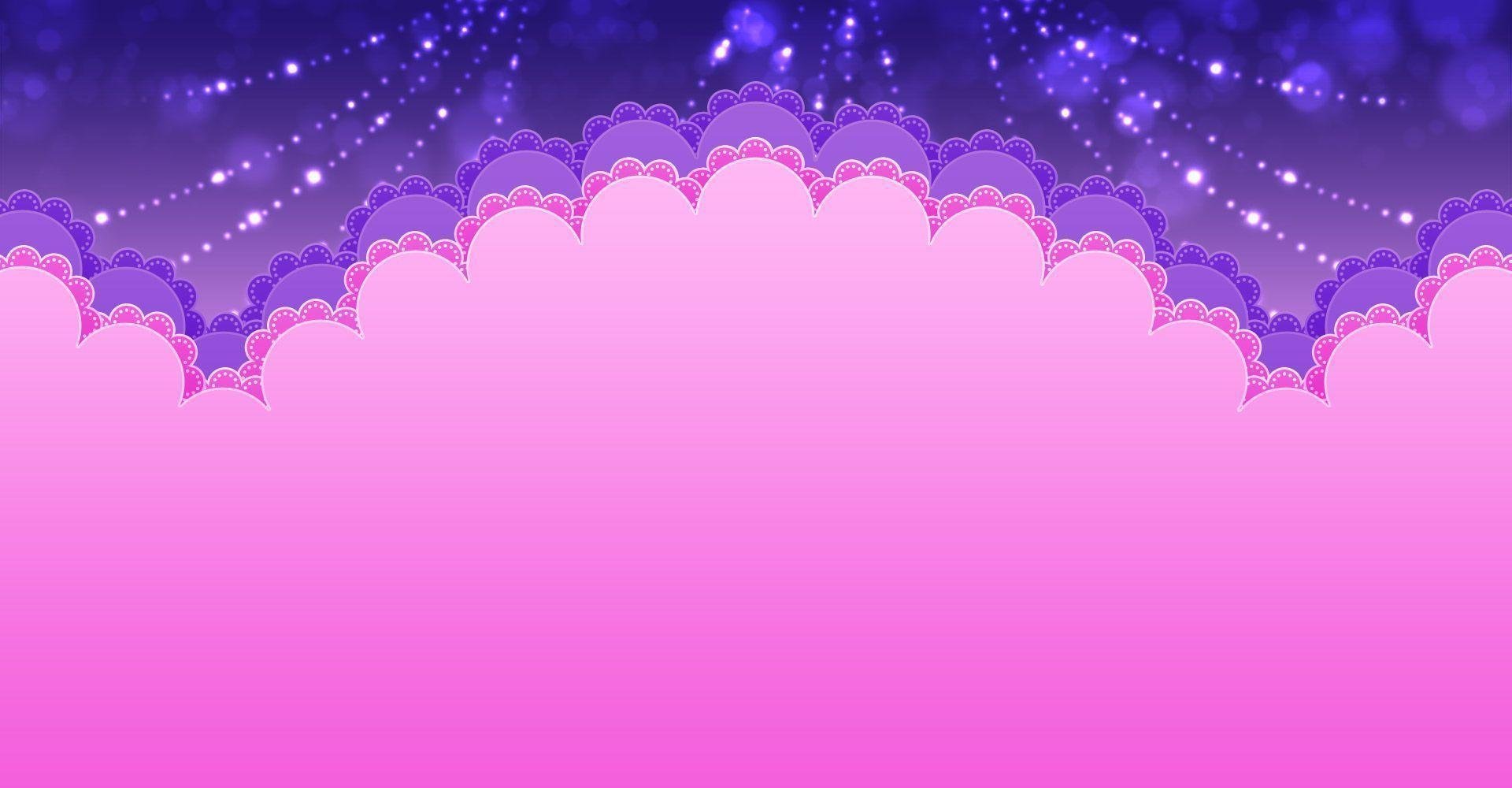 Цель:

Активизировать деятельность педагогов по данному направлению, рассмотреть значимость современной педагогической работы по взаимодействию с семьёй, развитию речи, творческих способностей с использованием театрализованной деятельности в развитии детей дошкольного возраста.
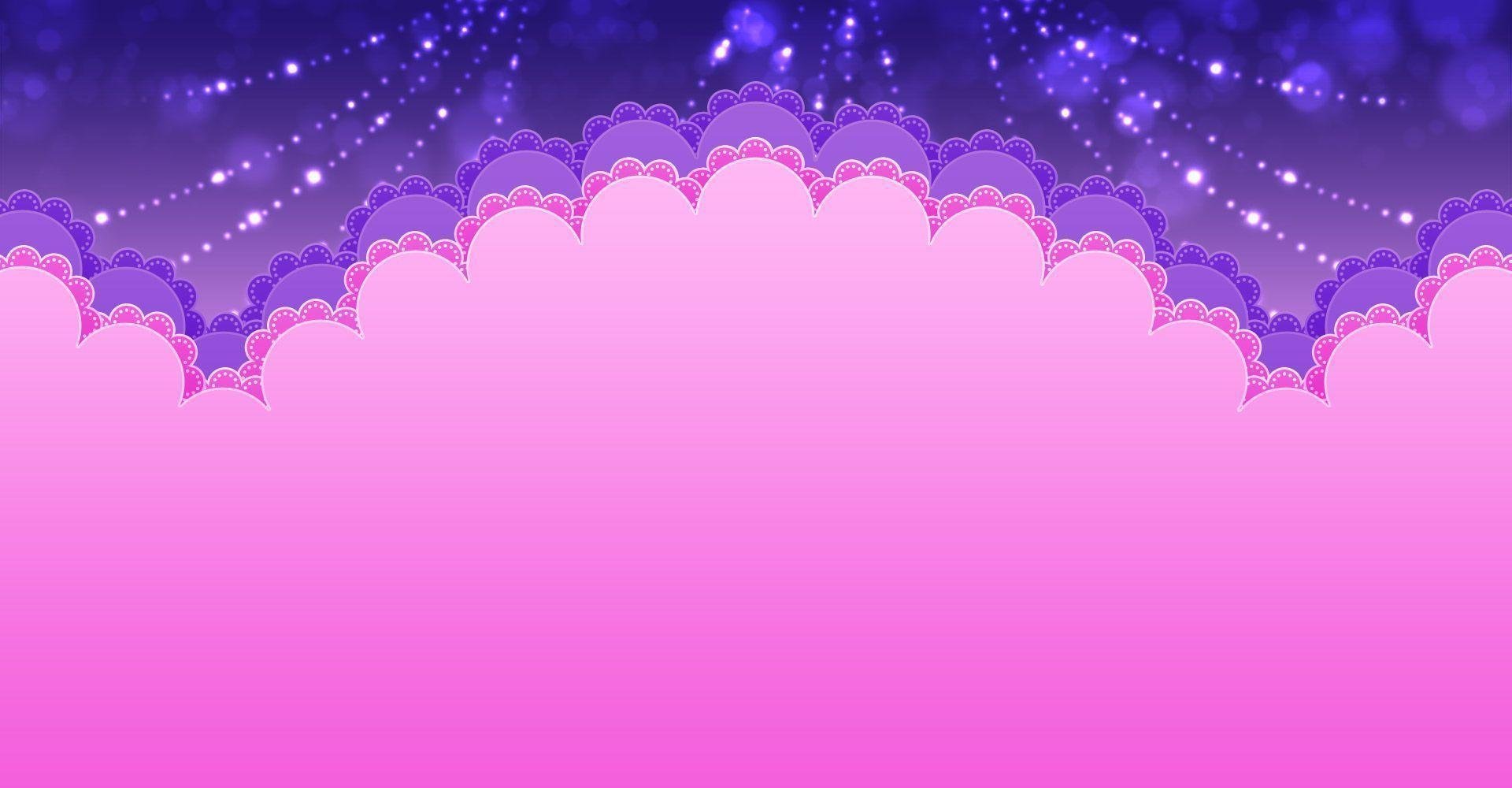 Задачи взаимодействия с родителями по театрализованной деятельности:
- вызвать интерес у детей и родителей к театрализованной деятельности;
- вызвать желание родителей участвовать в жизни ДОУ;
- приобщать родителей к совместной театрализованной деятельности;
- привлечь родителей к созданию условий для театрализованной деятельности;
- педагогическое просвещение родителей по развитию речи через театрализованную деятельность;
- перевести родителей от наблюдения за игровыми действиями к прямому включению в процесс театрализованной деятельности.
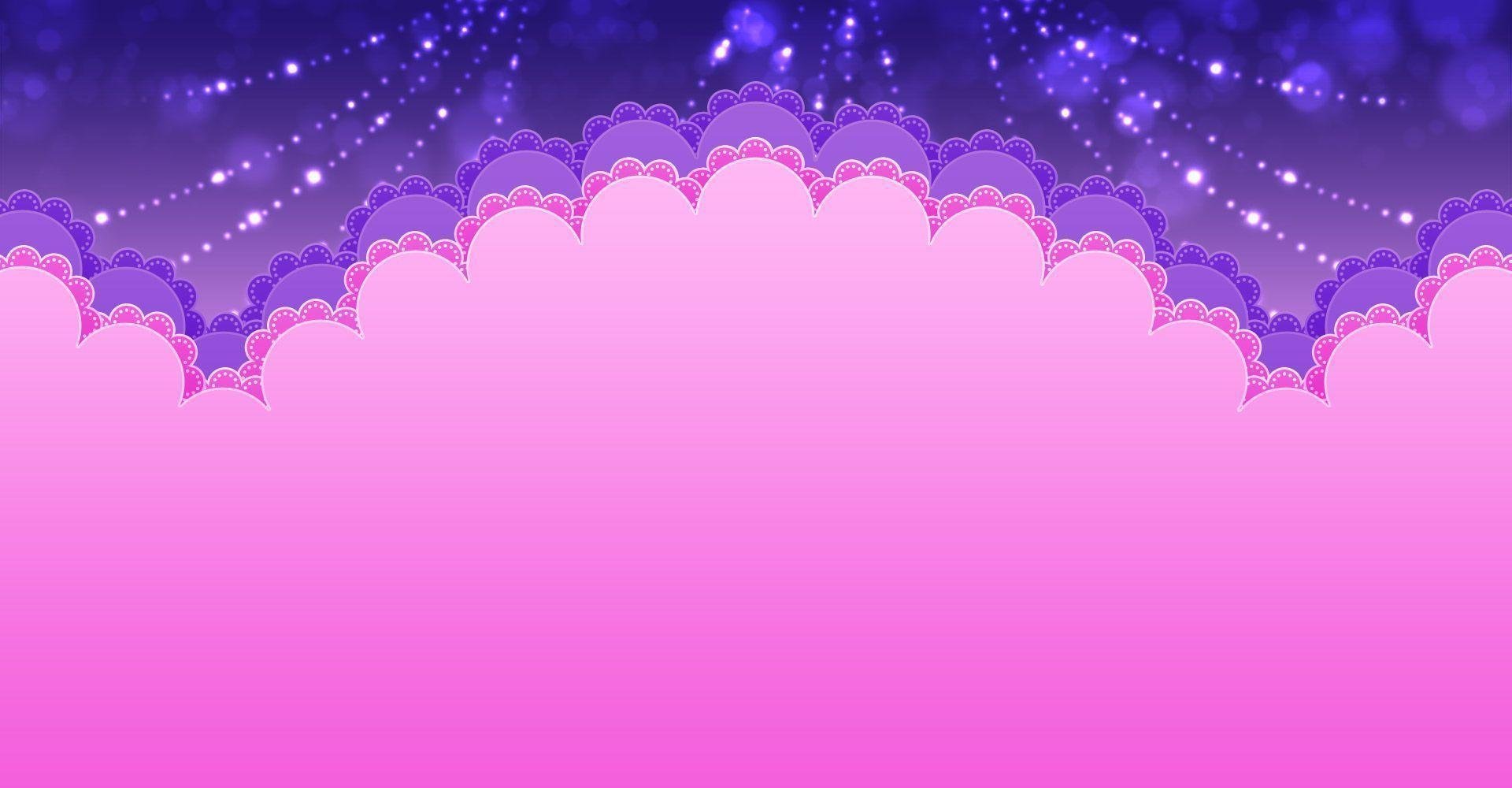 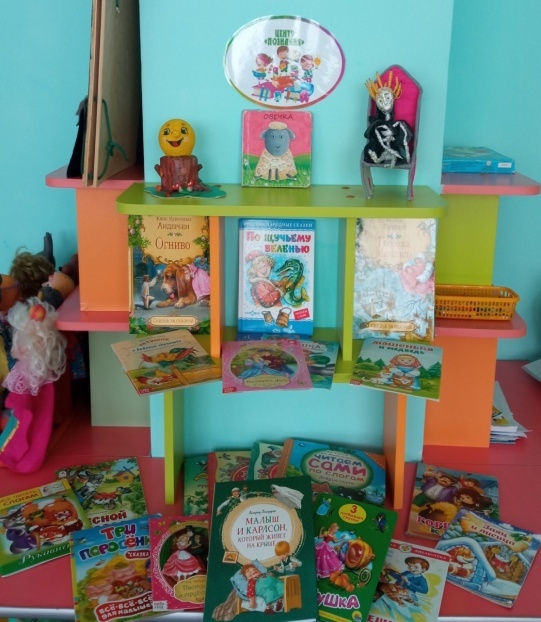 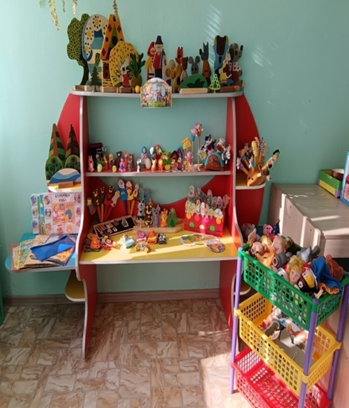 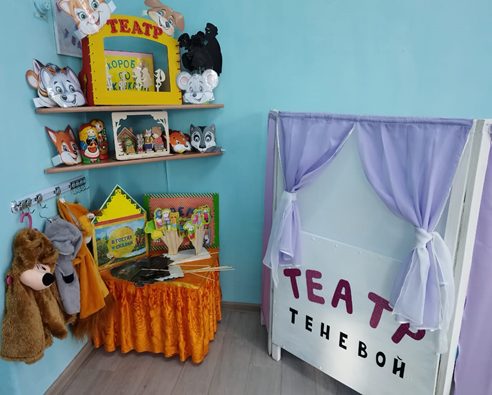 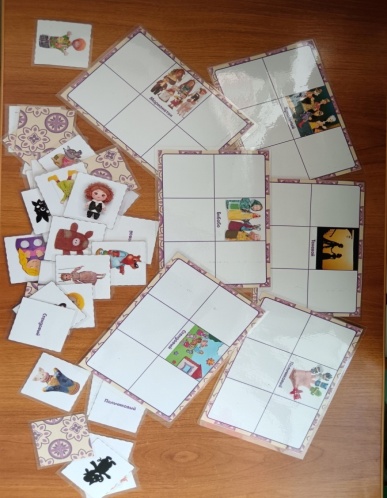 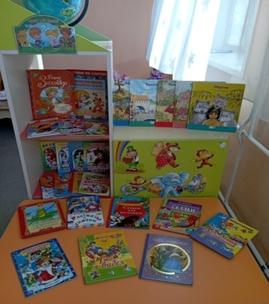 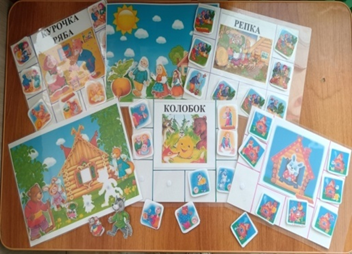 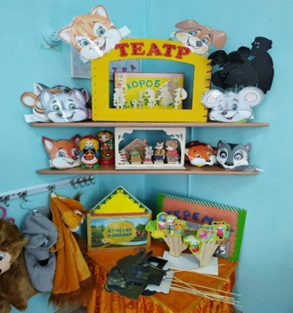 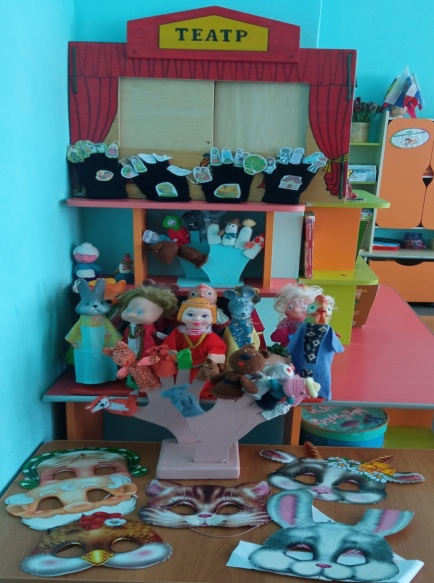 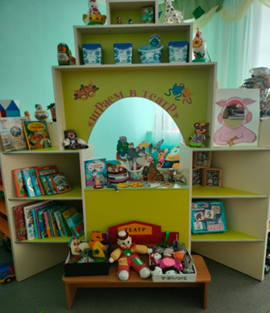 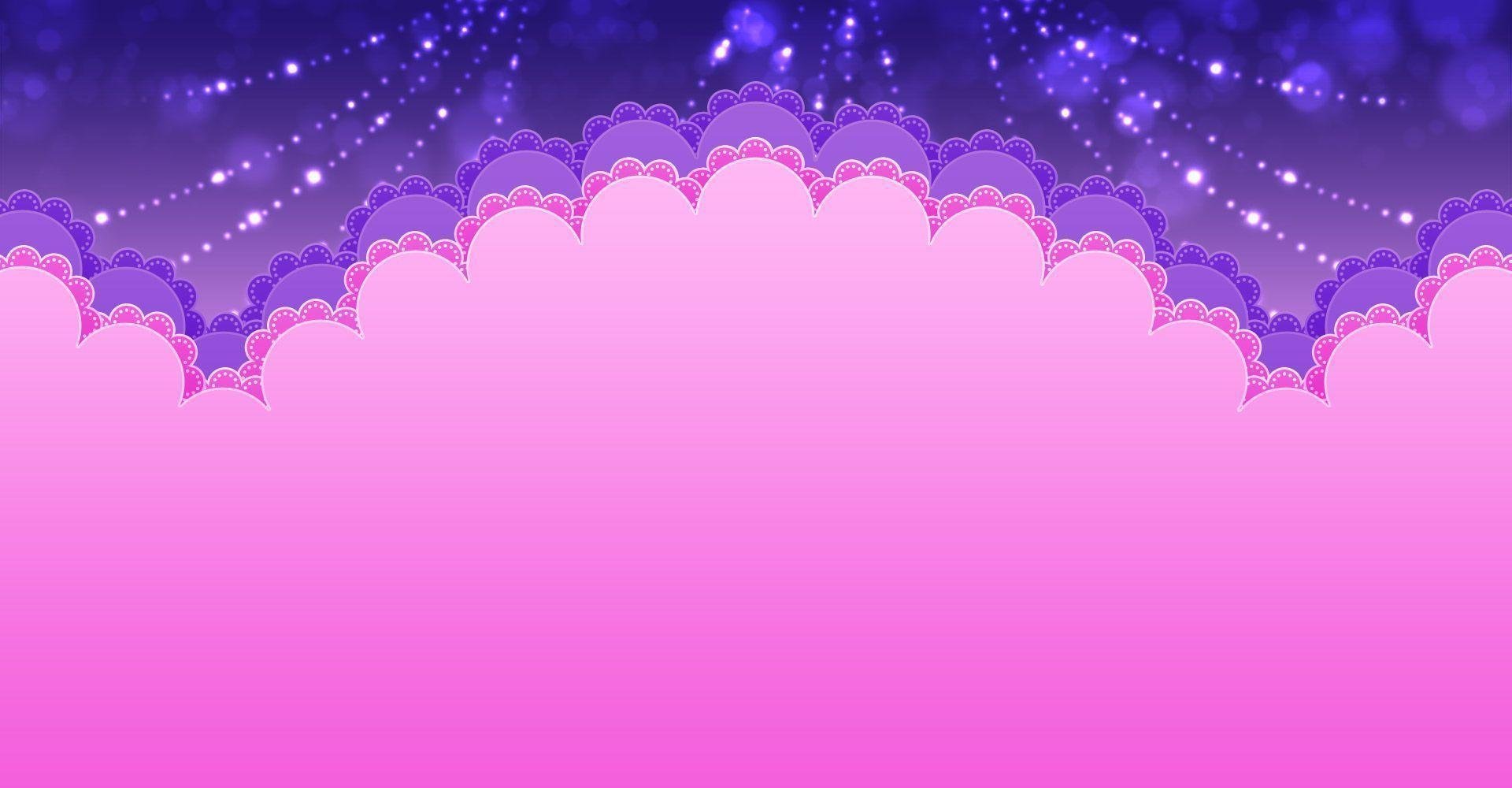 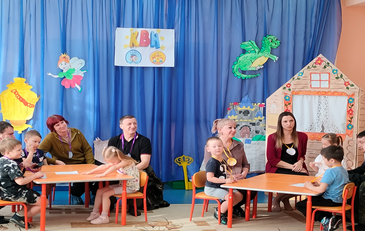 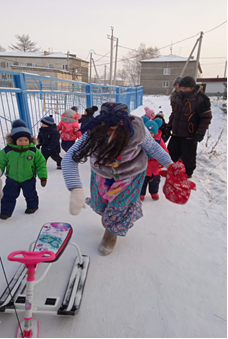 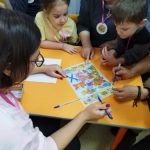 Групповые проекты «Театр и дети»;
Педагогический проект в ДОУ «Читаем вместе»;
Кружковая деятельность с 4 до 7 лет «Играем в театр»;
Проведение совместных мероприятий с родителями (мастер-классы по изготовлению театральных масок…, литературные викторины, КВН, выставки);
Открытые показы занятий и театральных представлений;
Организация посещений Дома Культуры «Радуга» и культурных мероприятий;
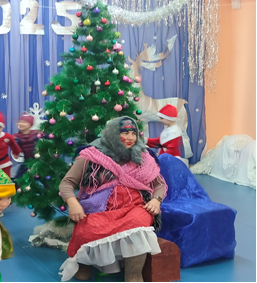 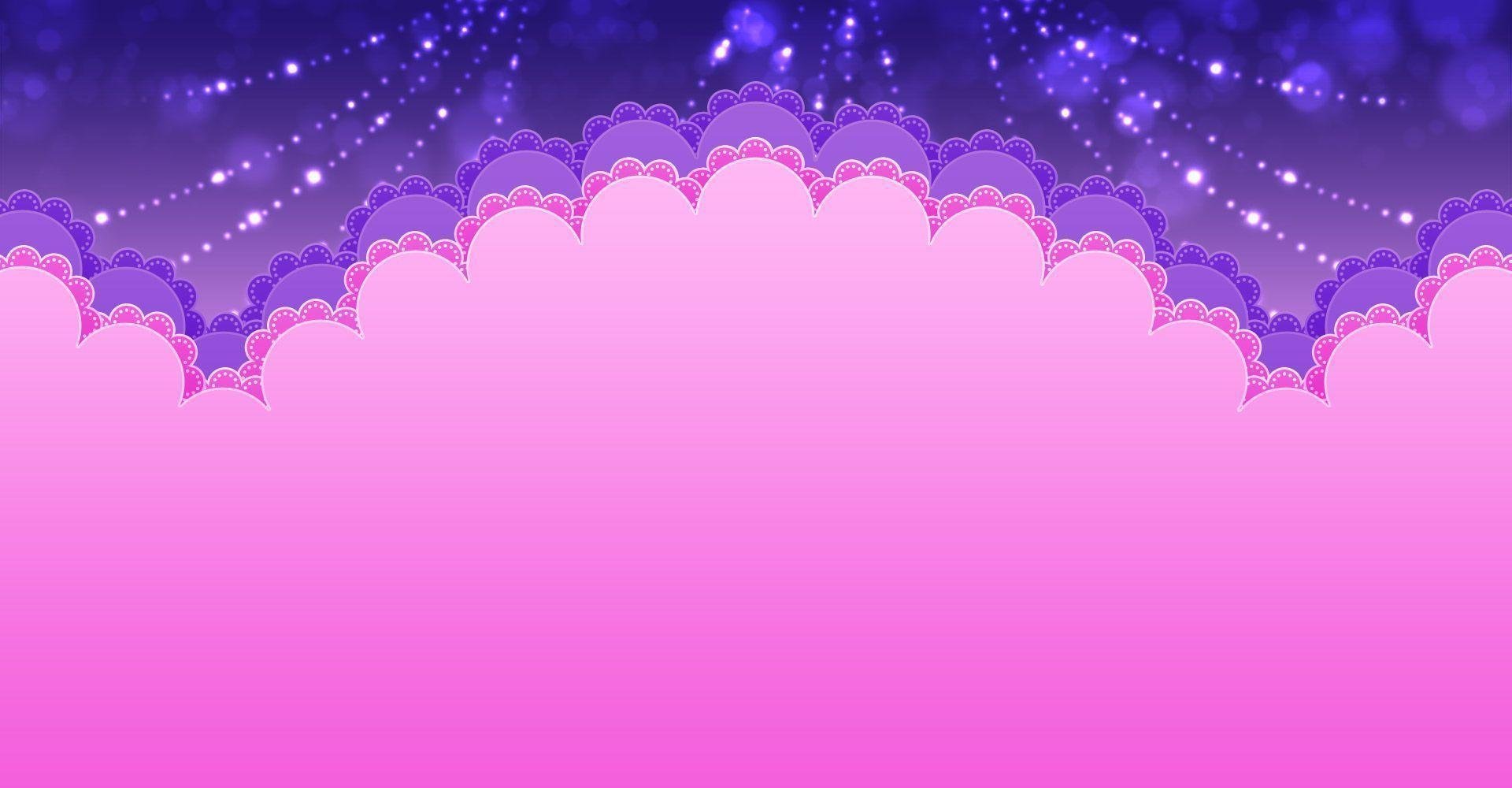 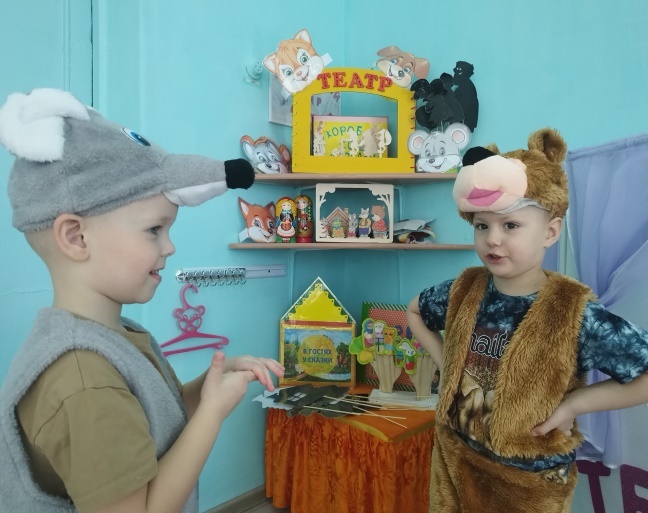 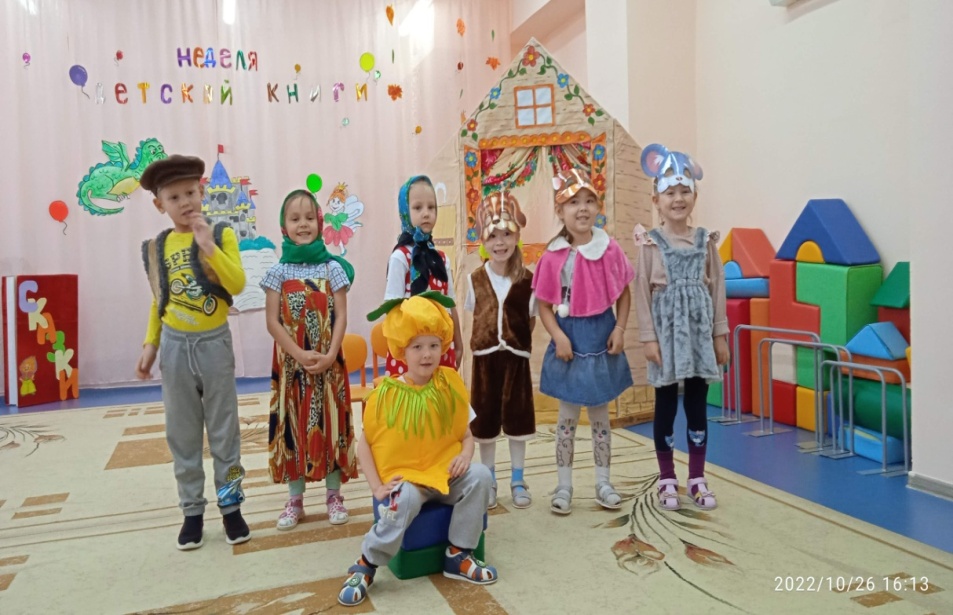 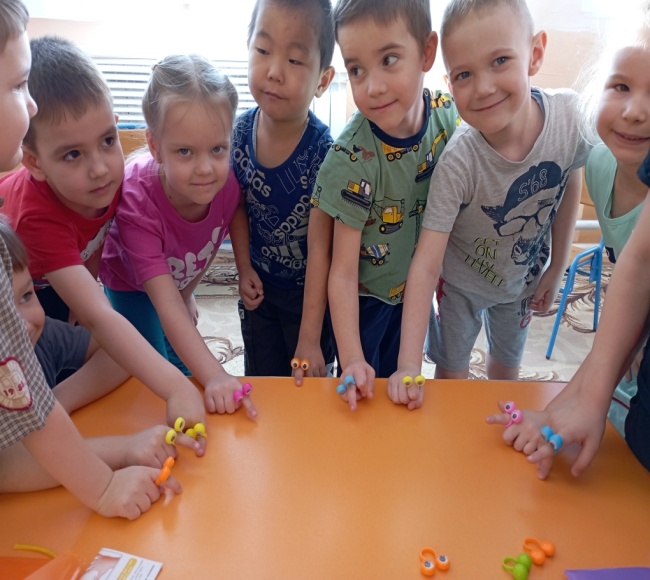 Совместная деятельность воспитателя и детей с учётом интеграции театрализованной деятельности с дошкольниками в старшей группе 
«Фантастический портрет»

Воспитатель: Ивочкина Анна Андреевна
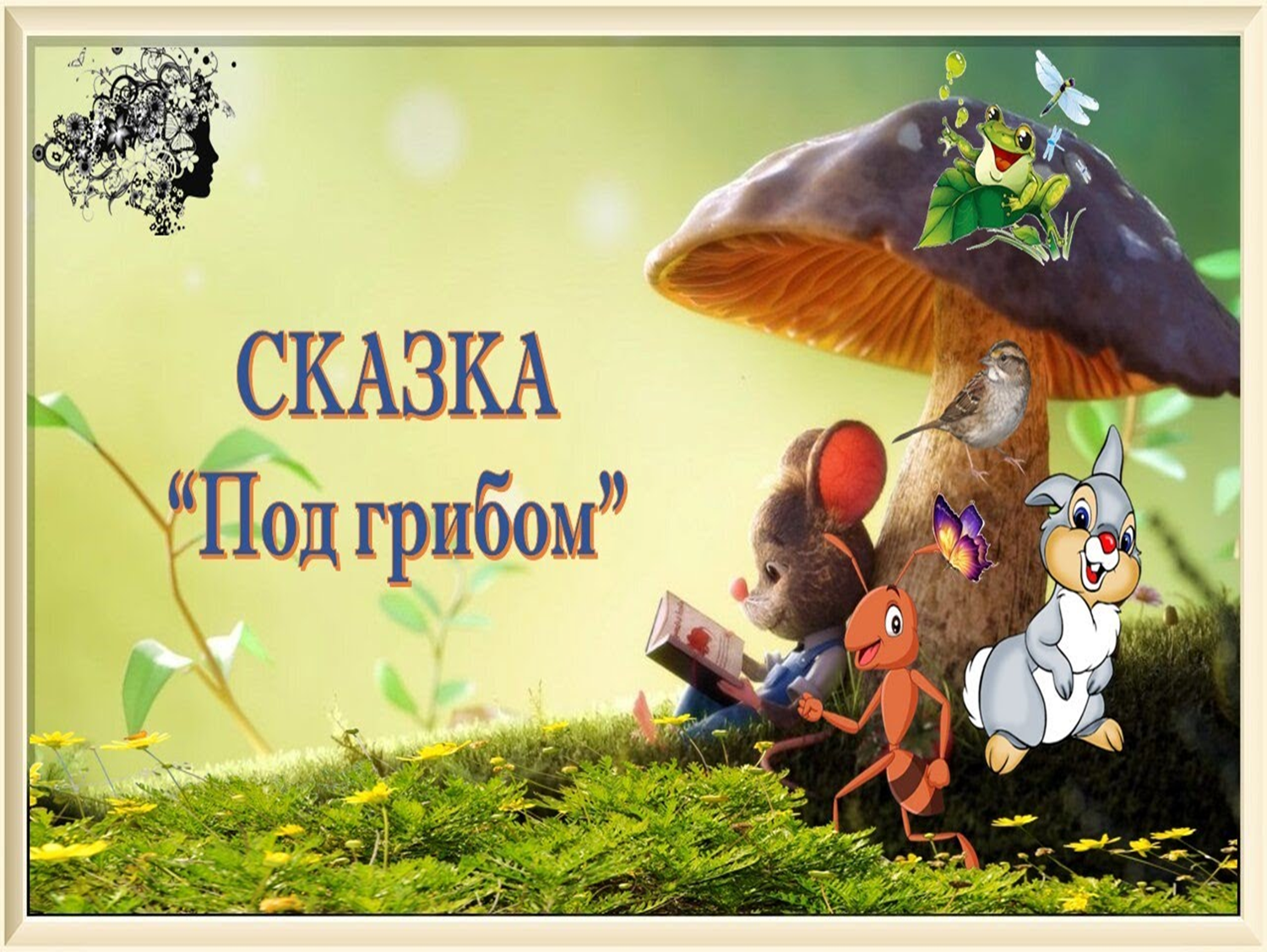 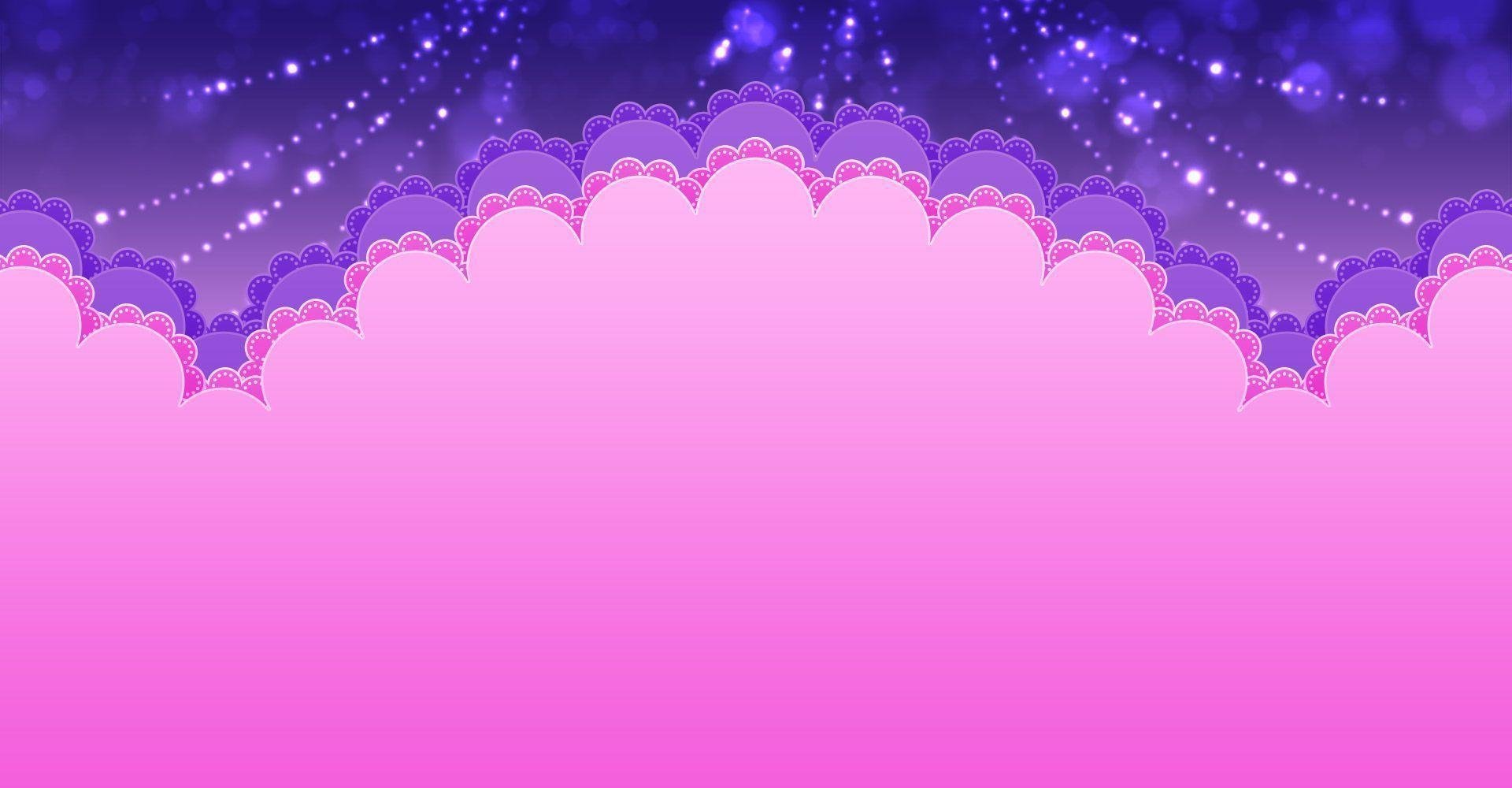 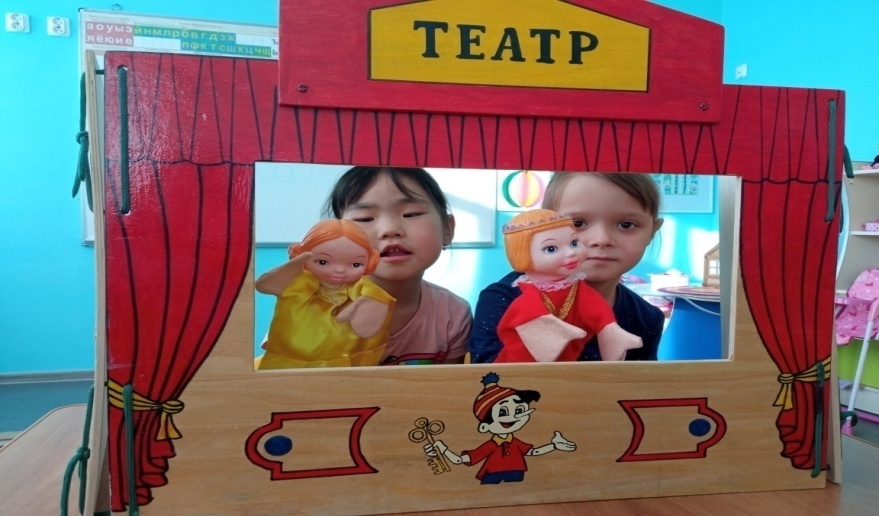 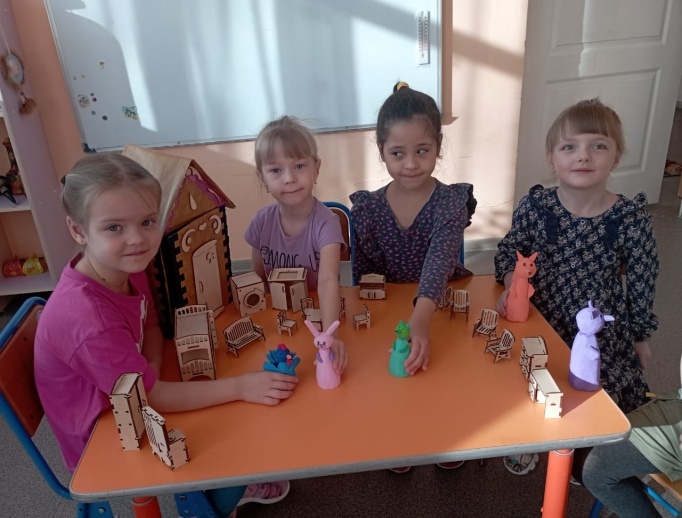 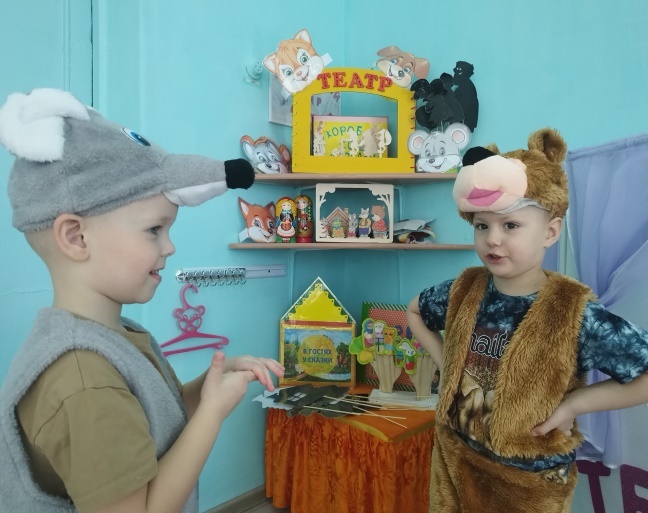 Презентация Лэпбука
 «Театр и многое о нём»

Воспитатель:  Фонина Валерия Сергеевна
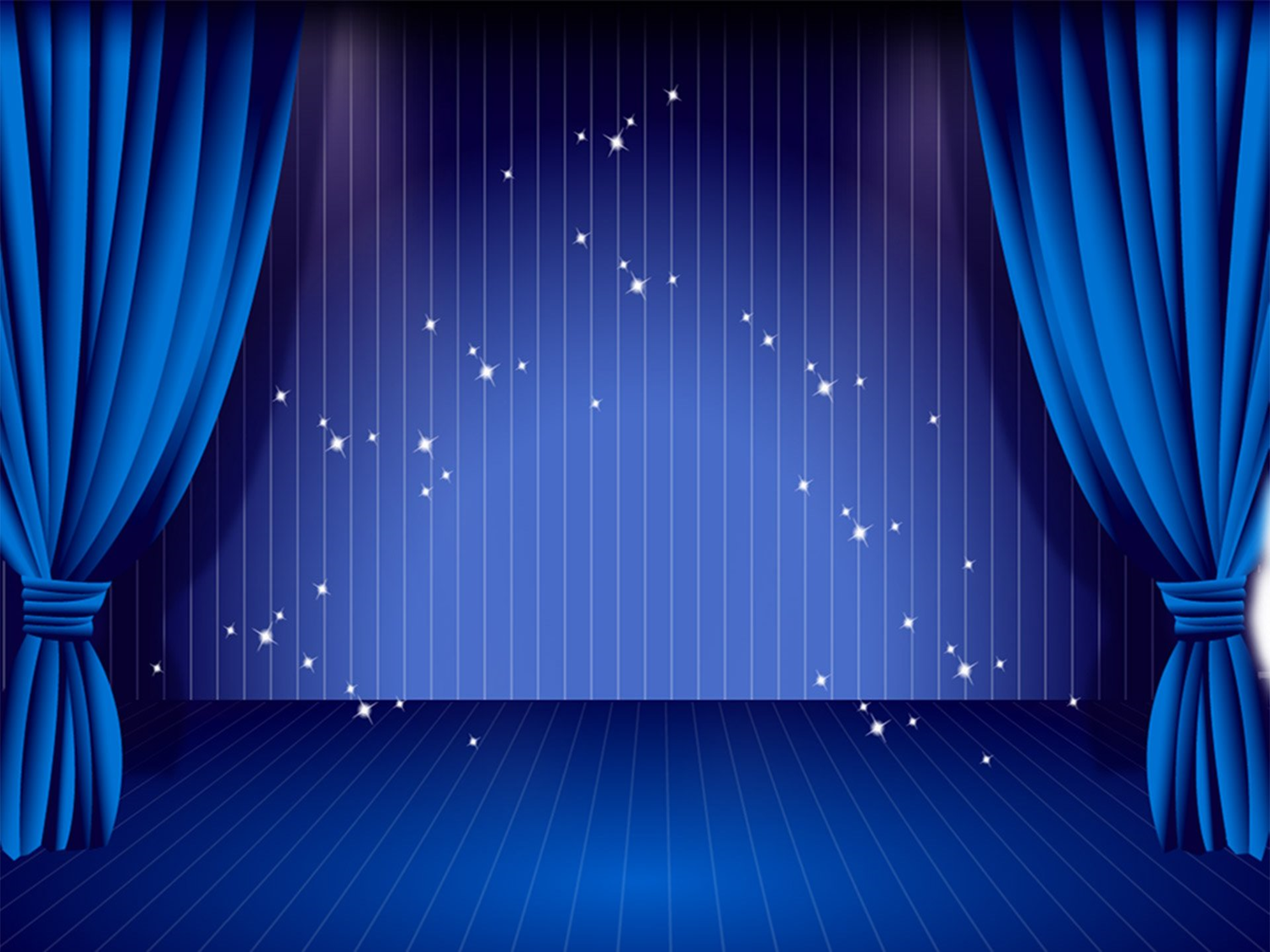 Муниципальное бюджетное дошкольное образовательное учреждение детский сад №33 села Вознесенское Амурского муниципального района Хабаровского края
методическое объединение
по теме

«Взаимодействие с родителями по развитию речи детей дошкольного возраста средствами театрализованной деятельности»
с. Вознесенское, 2024 г